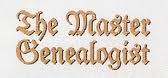 Mike’s TMG Tips
Ottawa TMGUG
5 Nov 2016
Social Media Update
TMG-REFUGEES:
(http://lists.rootsweb.ancestry.com/index/other/Miscellaneous/TMG-REFUGEES.html)
Website: https://sites.google.com/site/tmgrefugees
TMG Facebook Page: six posts in October
(https://www.facebook.com/groups/themastergenealogist/)

TMG Mailing List (http://lists.rootsweb.ancestry.com/index/other/Software/TMG.html)
September 2016	85 messages
October 2016	39 messages
[Speaker Notes: Quiet on Refugees but TMG Facebook had a long discussion on moving to Family Historian. TMG Mailing List is also relatively quiet compared to other months with hundred of messages]
TMG Download
TMG 9.05 USA Version http://www.whollygenes.com/files/tmg9setup.exe
TMG 9.05 UK Version http://www.whollygenes.com/files/tmg9uksetup.exe
 
You should select to save the file to a location on your system.  Then double-click on the file after the download is finished.  This opens the installer and begins the installation.  You should tell the installer to install the program in the same place that an earlier v9 version is already installed.  This will overwrite the installation with the v9.05 version  while leaving your data alone.  After  v9.05 is installed, you should be able to open (or restore and open) your v9.05 projects.  If you happen to restore a project from an earlier version, v9.05 will upgrade it at the time.
[Speaker Notes: Norton found a problem with the UK Version when I tried to download it.]
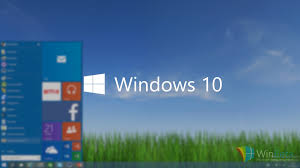 Windows 10
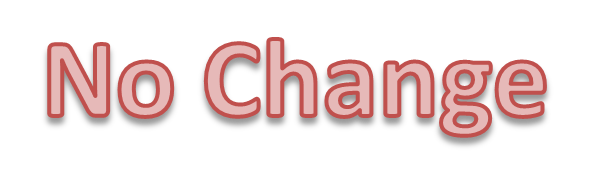 TMG 9.05 runs fine on Windows 10 Preview 10030 - Don Ferguson
For various reasons, Windows will "lose" the unlock information and require you to re-enter it.  Follow the instructions given on Terry Reigel's page at <http://tmg.reigelridge.com/new-computer-version.htm#unlock>.  And use the exact information given you for your license (name, e-mail address, and serial) even if anything has changed.
Family Historian 6.2.2
Version 6.1: A number of enhancements have been made to the handling of names on import.  Prefixes, suffixes, and titles are all now handled appropriately.  The Title field is treated as another prefix.  The preSurname field, if used, is inserted before the surname. The Other Name field, if used, is moved to the Family Historian Nickname field. Surnames are no longer capitalised on load.  Name parts which begin with a hyphen are ignored.  Imported spouses, children and siblings are automatically put in the correct chronological order.  A bug which sometimes prevented the abbreviation for a repository from being included in a TMG import, has now been fixed.  There was a problem with the import of ‘internal text’ files under the ‘exhibit’ tab. Only the first 300 words, approximately, of each text file came across.  This also has been fixed. Creating new fact definitions for imported TMG facts could be problematic if the fact name contained certain non-alphabetic and non-numeric characters. This has also been fixed.
[Speaker Notes: There has been little discussion since this came out on 22 December, which suggests that it may have worked well.]
Family Historian 6.2.2
Version 6.1: Other items that are likely to be of particular interest to The Master Genealogist users (they were added in response to requests and feedback from TMG users) include Add Source Citations for Parent-Child Relationships as well as Spouse Relationships, ‘No principal’ and ‘Multi-principal’ Events and Better and Easier Options for Generating Sentences in Narrative Reports below. Several of the items in the section Numerous enhancements for power-users, were also added in response to requests and feedback from TMG users.

Take the tour at http://www.family-historian.co.uk/tour
[Speaker Notes: There has been little discussion since this came out on 22 December, which suggests that it may have worked well.]
rootstrust software
Tamura Jones: This quick first look took was a considerably less than thorough examination of the GEDCOM import and export, one did that did not even include a real-world GEDCOM file, but it was enough. RootsTrust 0.9 is a promising release, with a version number that is dead-on; rootsTrust is not ready for prime time yet. There is still a lot of work to be done before Atavus can confidently take rootsTrust out of Beta.

You can learn about rootsTrust at http://www.rootstrust.com
rootstrust software
It says it works by GEDCOM import. That means it can't import TMG's core features, like Witnesses, Sentences, Source Templates, Roles, Flags, etc. I expect most users would have huge data loss on import.
It also does not have Focus Groups or Multi-level search or Reference field. It has fewer types of reports. It looks as if  GEDCOM will be its natural input. It does indicate that it works on all three OS types and with 32 or 64 bit Java..
http://archiver.rootsweb.ancestry.com/th/read/tmg/2016-01/1452176803
Gramps
Dick Eastman 14 Sep 2016:
GRAMPS is available as a cloud-based app but I would consider it to be a work-in-progress and is not yet fully debugged. It isn’t ready for prime time yet. Then again, if I was already using GRAMPS as my genealogy program on a Windows, Macintosh, or Linux computer, I might be very interested in being able to use the cloud-based version of an Android tablet, an iPad, or a Chromebook. If you would like to experiment with the cloud-based version of GRAMPS, go to https://www.rollapp.com/app/gramps.

I will stick with my present genealogy programs, however.
History Research Environment (HRE)
17 Sep 2016: Announcing a genealogy project: History Research Environment (HRE)We are able to announce an open source project to create a new program called HRE (History Research Environment). It is our intention that HRE will be compatible with existing TMG databases.A small team of experienced TMG users has been preparing the ground for HRE. Our website and wiki are now live, and a company (History Research Environment Ltd) has been registered to ensure that we can properly handle project funds and deal with copyright and other legal issues.

Project website: https://historyresearchenvironment.orgVolunteer skills: https://historyresearchenvironment.org/become-a-volunteer/Donate: https://historyresearchenvironment.org/donate/Wiki: http://hrewiki.org/index.php?title=Main_Page
[Speaker Notes: Nothing new with Rootsweb down.]
Word 2016 incompatible w/TMG?
Open a report definition screen for one of the report types that doesn't work and click help. Read the note in the box at the top of the page: 
Note: If you are using Microsoft Word 2013, you should choose the Rich Text Format (RTF) file type to save the report rather than the Microsoft Word (DOC) file type. This tabular report is not compatible with the table structure used in Microsoft Word 2013
Individual Narrative Peculiarity
There are only four citations for the Name-Var tag for "Catherine Byerly", yet five are listed by TMG in the Individual Narrative report.  That fifth citation is for a census tag where she has the role 
[RG:with Parents].

Why is that fifth citation included?

TMG, like few (if any) other genealogy programs allows users to enter citations for the parent/child relationship. This is an essential feature - without documentation of these relationships you don't have a genealogy at all, but simply a series of narratives about apparently unrelated individuals (which is what you get with the Individual Narrative anyhow).
Unfortunately, TMG has never provided a really useful way to output these citations in reports. The only way is to include them along with the citations for the Name Tag, which appear after the first appearance of the name. There is no good way for the reader to know which citations are for the name and which are for the relationship to each parent.
 I you do not want the relationship citations to appear you can uncheck the box for "Include Name Sources" on the Sources tab of Options.
 BTW, unless your subject has only one identified parent, this result indicates you have not entered any citations for her relationship to the other parent.
Problem backing up files
I get an error notice when I try to back.  The notice is "Input file read failure - This error occurs when a read operation is performed on a ZIP file that is locked or restricted by another process."
 
Where are you "backing up to"?  Where is the backup file being created?  It sounds like you are backing up to a thumb drive or other external drive.  You should make backups to the default TMG Backups folder, and if you want it on the thumb drive then copy the backup file to it.  A similar kind of error can occur if you have TMG folders included  for backup to a Cloud drive.  In this case, exclude the TMG folders from the Cloud and copy the created TMG backup file to a folder that is included in the Cloud use.
Making a Copy of a Portion of a Project
Define those to be copied, for example in a Focus Group, and when you've done that you can use that to make a GEDCOM of just those people.

Then use the Add Others feature to add Descendants for one generation. Or, if you want, more than one generation but not all the generations in your project.

Once you have the Focus Group as you want, open the export wizard and specify the Focus Group as the people to include at Step 4.
Comparing Projects/Datasets
I have two projects totaling about 24K people.  I know that there many  people common to both projects.  And that I have not been real  conscious about updating those in both projects when entering data.

How/what is the best way to compare these projects to identify those common to both so I can update all?
 
There is no easy way.  But there are many ways depending on what you want.
 
If you must keep both projects separate, and  assuming that the number of persons common to both projects is small (say a thousand or less), then you might try a one to one comparison by opening both projects (at the same time) -- each in its own session window.  Then re-size each session so that you can place them side by side for easy viewing of both projects.  Then with the same persons showing in the two windows, you can compare and update as needed. Even with a small number (say just 50), this process may take quite a while.
 
About the only other way would be to merge the projects. this gives you two data sets in one project and allows easy copying from one data set to another.  The data sets are still completely separate.  The only difference is that instead of having a Smith project and a Jones project, you have a project with a Smith data set and a Jones data set.
 
The nice thing about the multiple data set single project is that you can use the Check For Duplicate People (CDP) function on the Tools menu.   You can define what a duplicate would be as closely or as loosely as  desired.  You might have multiple runs of the CDP function with different filters to take care of most of the common persons.  Then  you could do the one on one comparison of the remainder.
Multiple Projects
Lee Hoffman: I do not know your reasons for having two separate projects.  I have some projects that I do want separate (mostly small and usually only lasting a few months).  But for the majority of my data, I have everything a in a single project and a single data set.  I do extensive collaborations with other researchers and find it easy to extract just those of interest to any one researcher for data exchange.  Occasionally, I will create a second (or more) data set(s) of small groups for temporary use -- primarily for analysis and report writing.    After I have finished with one of these small temporary data sets, I delete it.  I never do updates to one of these small data sets and do all updating to the main data set.  At the present time, my main project has some 60,000 persons which include my and my wife's extended families and ancestors.  In addition, it includes many (very) extended connections.  These are often people that are not related at all, but have children or grandchildren that have some kind of connection to a family.
Sunday, November 6, 2:00 AM
[Speaker Notes: That’s tonight]